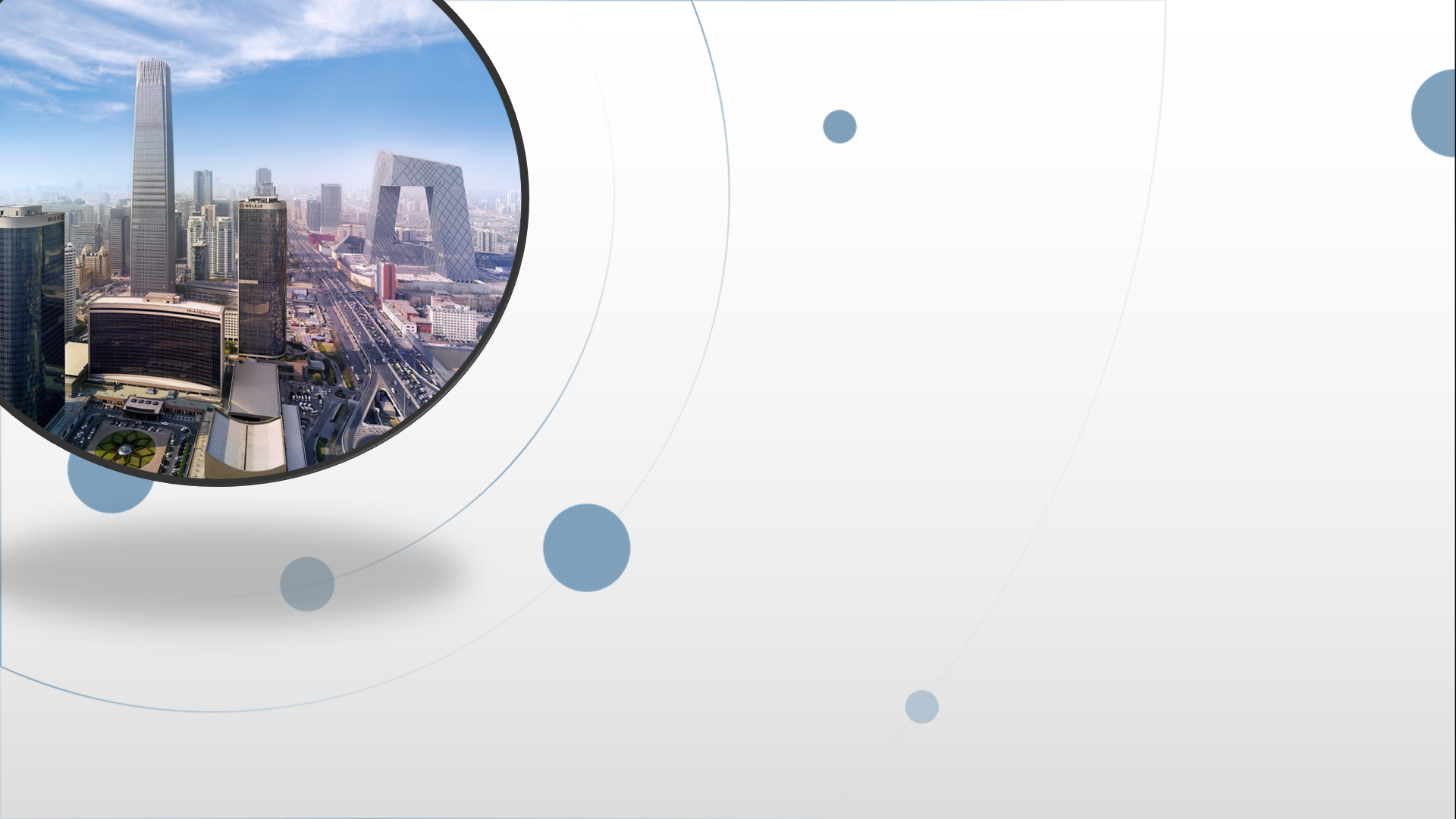 朝阳区线上课堂·高中信息技术
语音识别字幕系统之PYTHON录音程序
清华附中朝阳学校   齐晴
问题分析
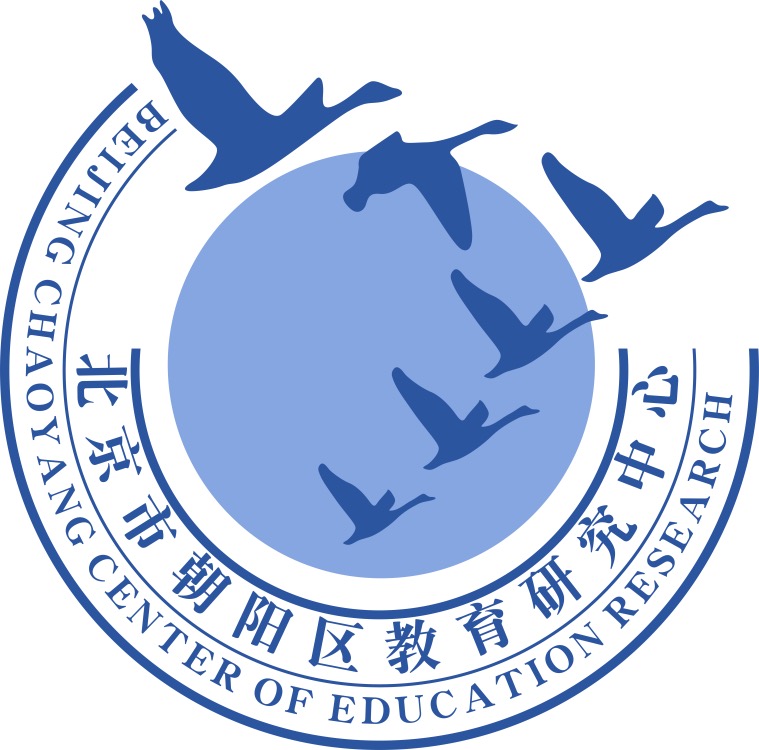 设置采样频率、量化位数、声道数；
设置录音时长；
提示用户，开始录音；
获取片段声音数据；
将数据暂存到内存空间；
存储到音频文件，设置文件名；
播放录音结果；
framerate、format、channels
TIME
PyAudio中stream.read()
my_buf 列表
自定义函数
Wave 中 wf.writeframes() && 01.wav
play()
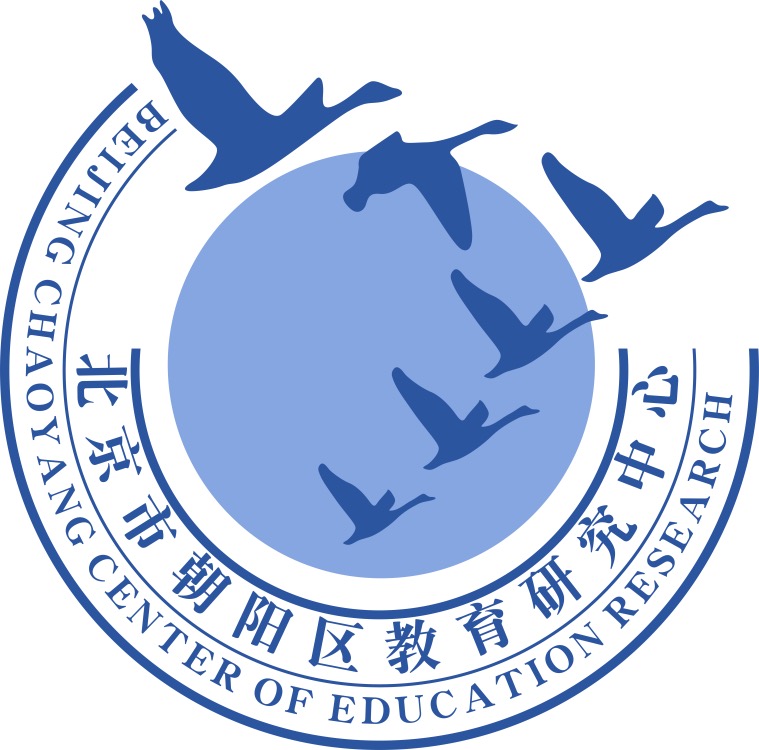 PYTHON实现录音
知识点：
Def 自定义函数；
PYTHON实现录音功能；
探究采样频率、量化位数对音频文件的影响；
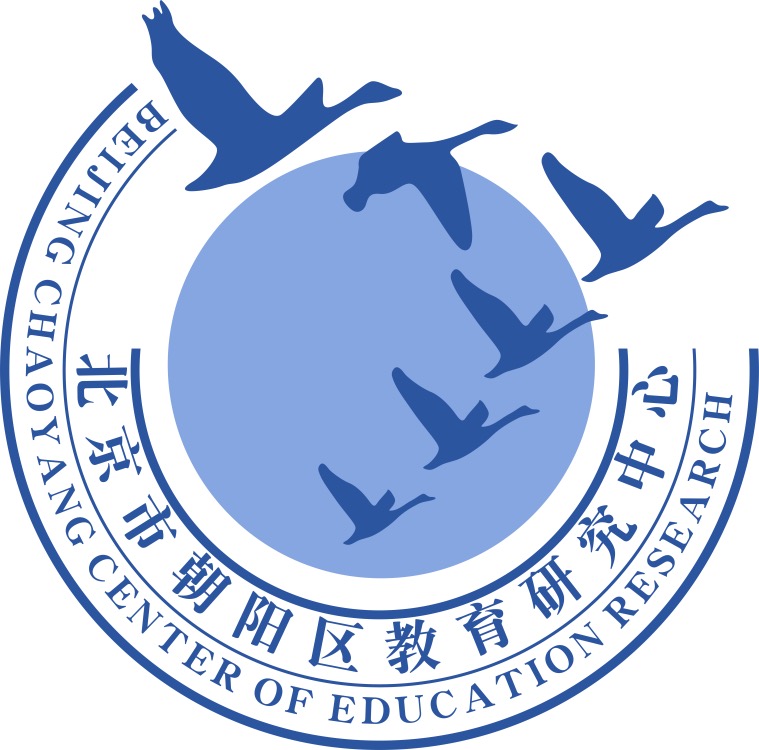 第一部分：Def 自定义函数
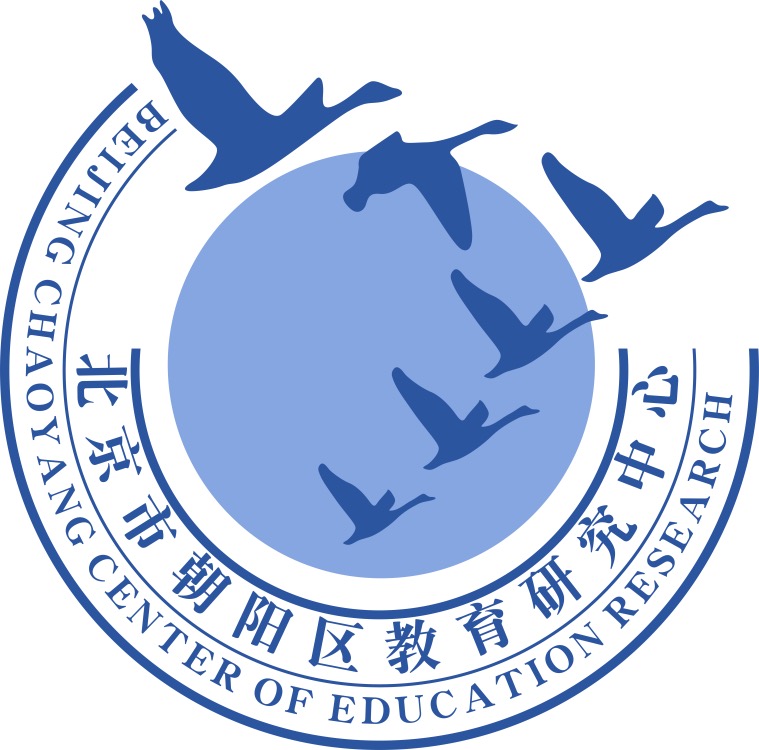 Def 自定义函数
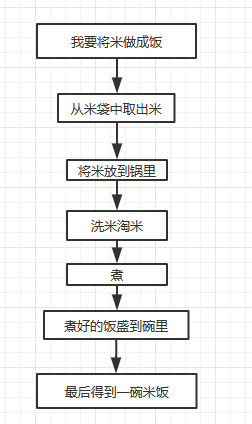 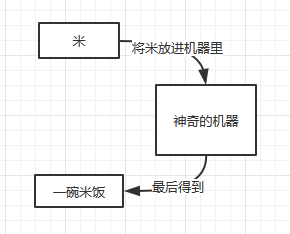 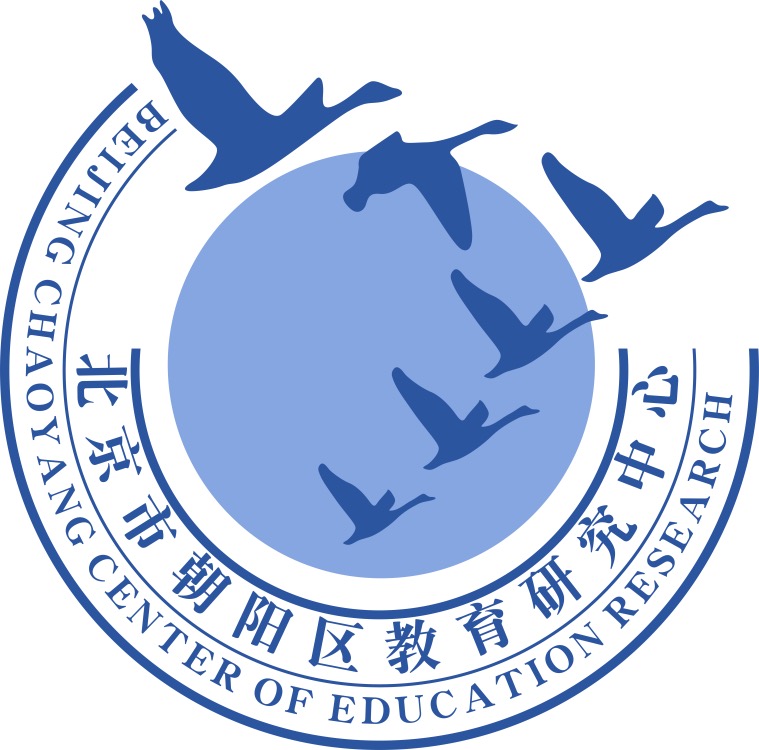 Def 自定义函数
关键字开头
函数标识符名称
参数
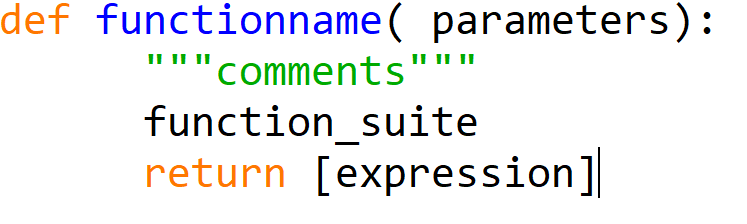 用于存放函数文档说明
函数体
关键字结束
返回值
第二部分：
PYTHON实现录音功能
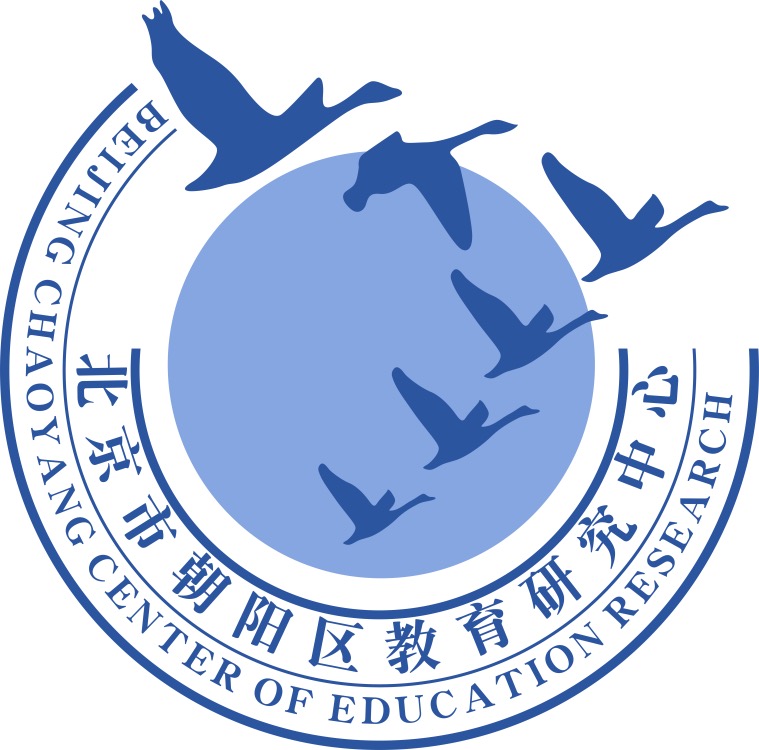 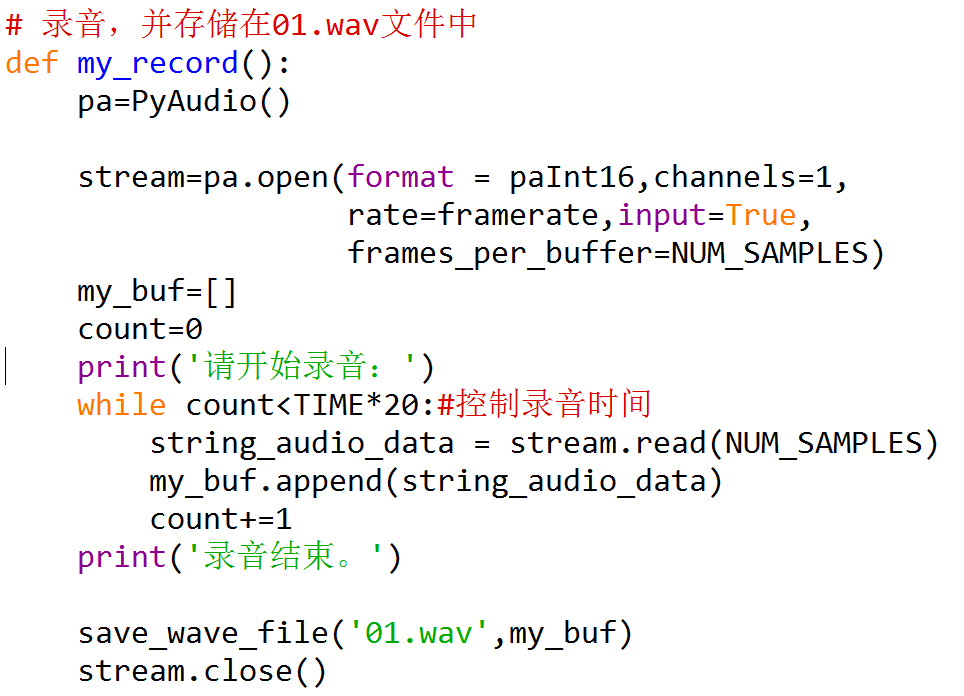 控制录音时长
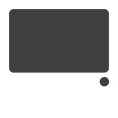 录制声音
文件存储
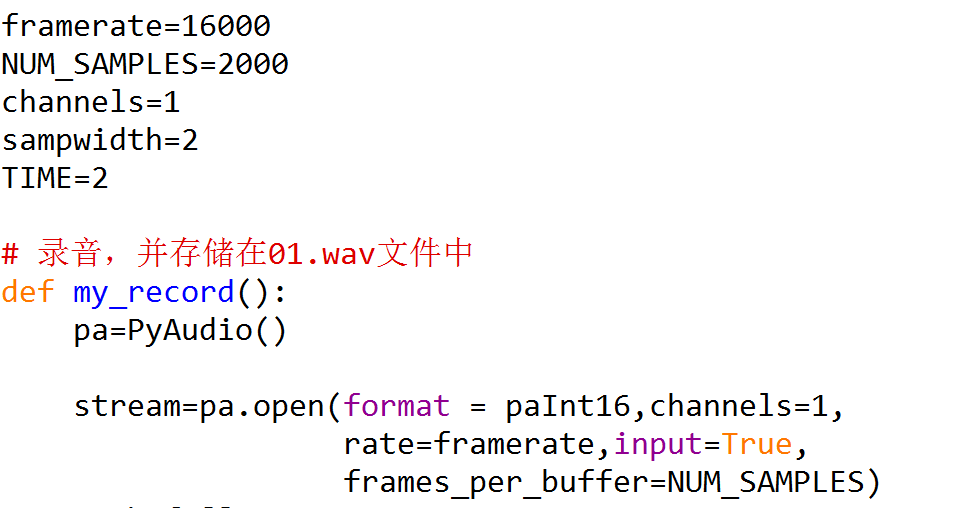 8000,16000
采样频率
声道数
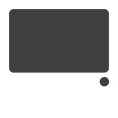 量化格式
采样和量化
paInt32,paInt16
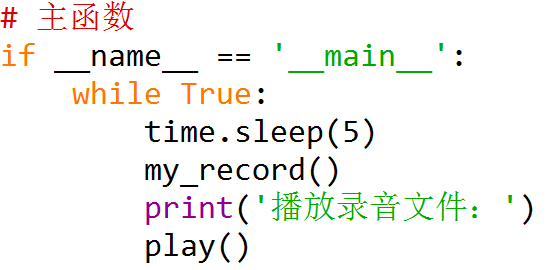 循环-保持一直录音
调用录音函数
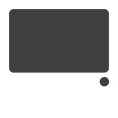 播放录音文件
第三部分：
探究录音程序参数影响
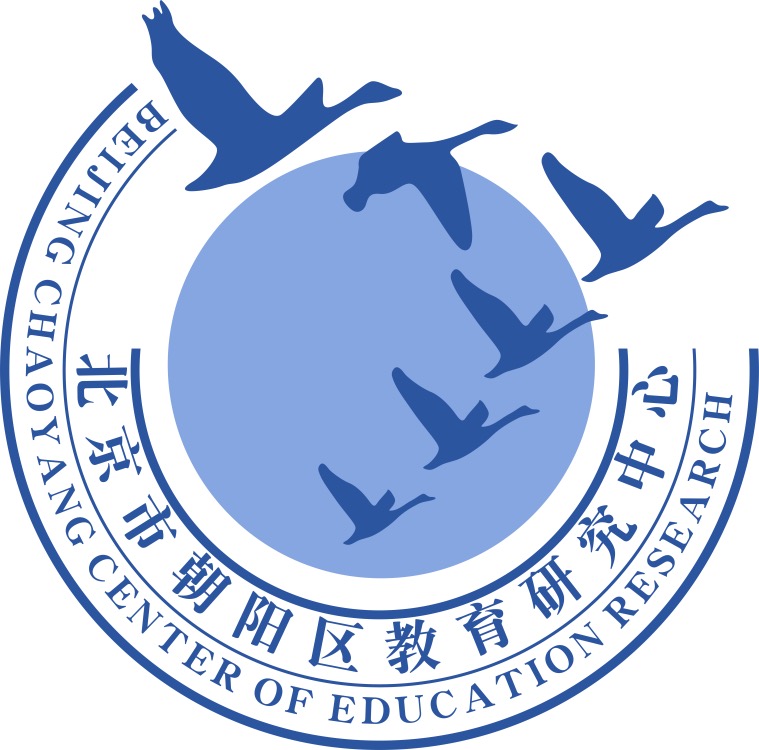 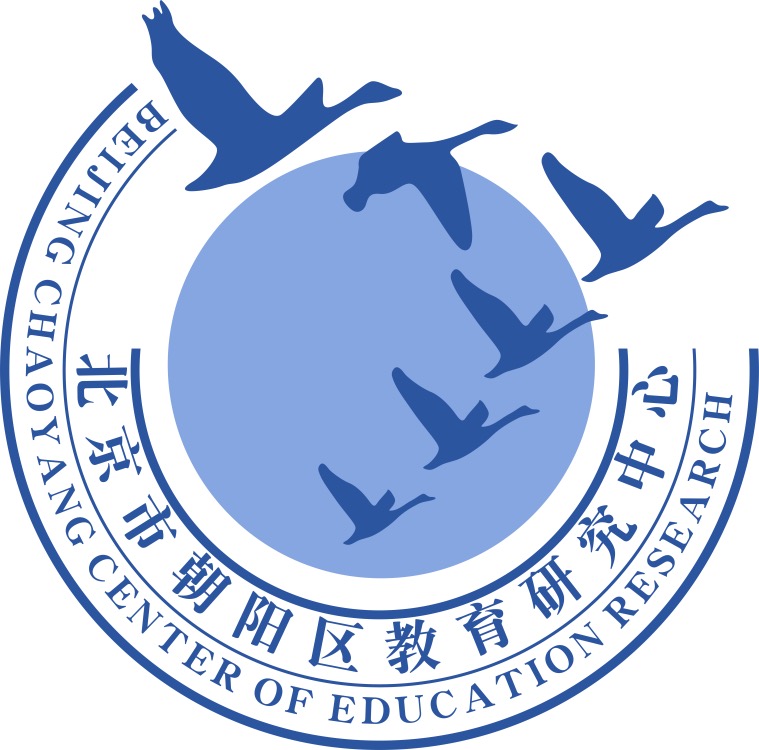 Def 自定义函数
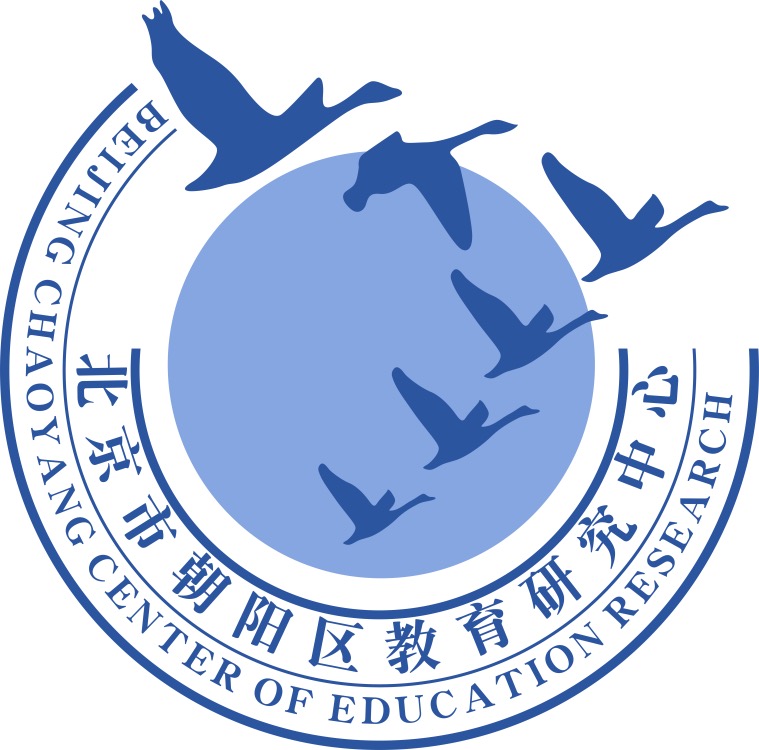 实验探究：采样频率不同对音频文件的影响
在量化位数一致的情况下，设置不同的采样频率，对比音频文件，找到不同。
采样频率测量表
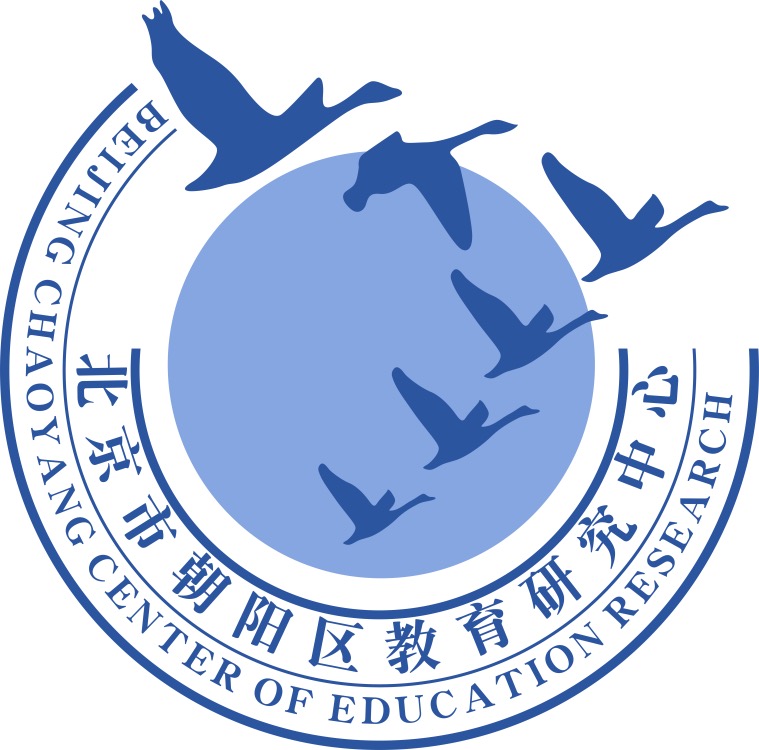 实验探究：量化位数不同对音频文件的影响
在采样频率为16000hz的时候，设置不同的量化位数。
对比音频文件，找到他们之间有什么不同。


请自行设计表格。
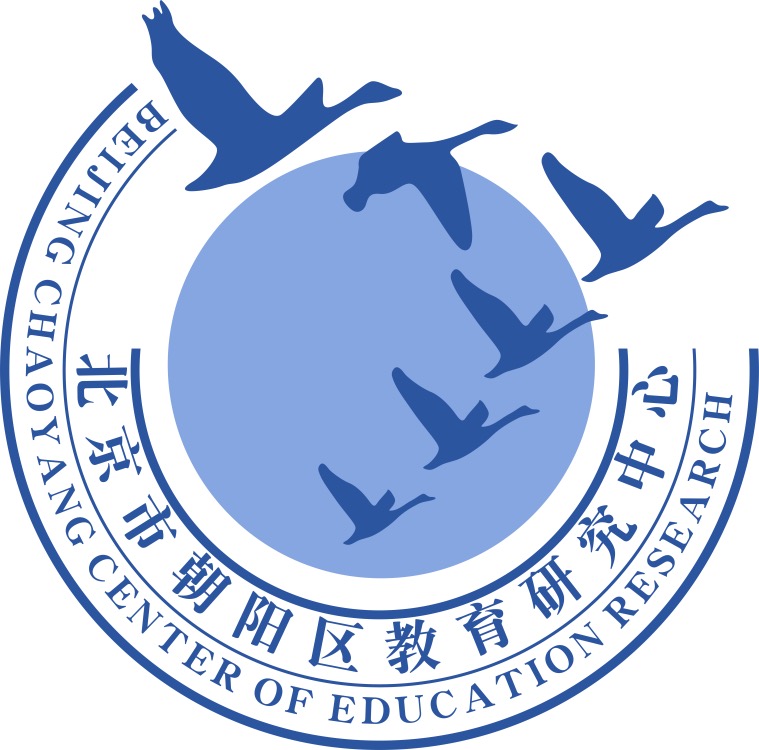 谢谢您的观看
北京市朝阳区教育研究中心  制作